Healthcare Utilization and Quality among Young Adult Clients in a Mental Health System of CareThomas Delaney PhD1, Jody Kamon PhD1, and Jesse Suter PhD2 1University of Vermont College of Medicine, Burlington, VT2 Center for Disability and Community Inclusion, University of Vermont, Burlington, VT
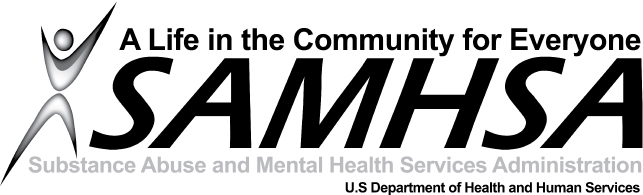 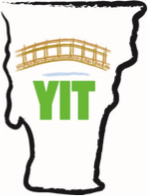 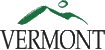 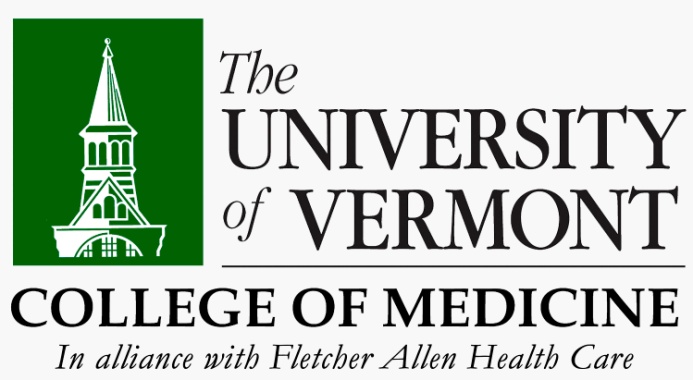 Department of Mental Health
Health Insurance
Healthcare Quality, Satisfaction and Feeling Respected
Methods
Background
Longitudinal study with young adults assessed at intake and 6 months later. Interviews were conducted by researchers from the University of Vermont and lasted approximately 1.5 hours.
Data were collected using the Young Adult  Health Care Survey (YAHCS; Bethell et al., 1999) and the Access and Barriers survey tool.
Analyses included data from 45 young adults who completed interviews both at the time of entering the evaluation and 6 months later.
Statistical comparisons used Fisher’s Exact tests and one-way ANOVA with alpha = .05 (2 tailed). Significant differences are noted with asterisks. This research was approved by the Institutional Review Board of the University of Vermont.
Primary Care Providers can play an important role in supporting young adults’ health (including mental health).
In addition to coordinating services and supports with others in a system of care, health care providers may conduct screenings/assessments that detect emerging issues for young adults.
In our state, less than 70% of young adults have regular well adolescent/young adult visits with health care providers. For many of them, it is unclear how, and whether, they are receiving medical care.
This research was done as part of the Young Adults in Transition (YIT) project, a statewide System of Care effort funded by SAMHSA..
At intake, 78% (SD = .42) of young adults reported being covered by health insurance, and at 6 months the figure was 85% (SD = .36). Among those with insurance, the most frequent facilitators of having it were:
“Use any number from 0 to 10, where 0 is the worst health care possible and 10 is the best health care possible. How would you rate all of your health care (in the past 12 months)?”
Conclusions
The rate of well visits/routine care visits is similar for young adults in the system of care and in the general young adult population (approximately 70%) and may actually be higher. It remains important to learn what factors are keeping the remaining young adults from accessing regular care.
There was a non-significant shift towards young adults accessing care at community health centers after 6 months in the system of care.
Most young adults reported feeling respected and listened to by healthcare providers
Health insurance coverage was high is this sample, but most young adults reported needing assistance in obtaining insurance for themselves.
Well Visits & Locations of Care
Purpose
In order to understand patterns of  their use and experience of healthcare, the study looked at  measures relating to young adults’:
 healthcare utilization,  including frequency of well visits and where/how young adults are accessing care,
Quality, satisfaction and feeling respected / listened to regarding healthcare providers,
self-ratings of their overall health, and
health insurance coverage.
Screenings and Risk Assessments
Using 17 “yes/no” items asking whether screening questions (e.g., Did a doctor of other healthcare provider talk to you about eating/healthy diet?”) were asked, we constructed a composite scale ranging from 0 to 17. At intake, young adults reported that an average of 3.3 (SD = 3.9) topics were addressed versus 3.5 (SD = 3.5) at 6 months later.
Self Ratings of Health
Interviewees were asked “How is your health in general” with a response scale of “excellent”, “very good”, “good”, “fair” and “poor”. At intake, only 36% indicated excellent or very good; 6 months later 29% selected these choices.
Limitations
With Support From:
SAMHSA CMHI Cooperative Agreement 
(CMHS SM-08-004)
Vermont Dept. Of Mental Health
VT Federation of Families for Children’s Mental Health
Low sample size of young adults.
We were unable to connect healthcare quality and utilization measures to the actual health status of young adults in the study.